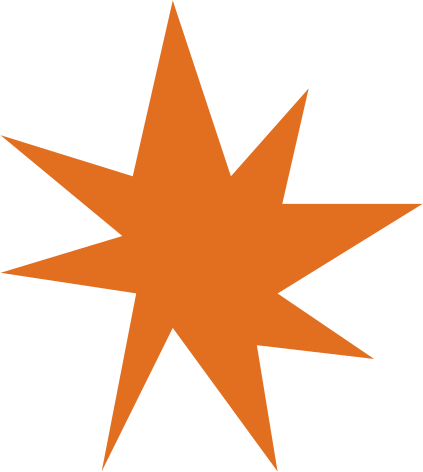 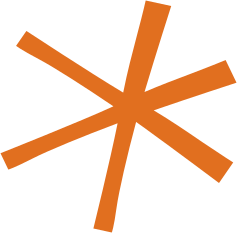 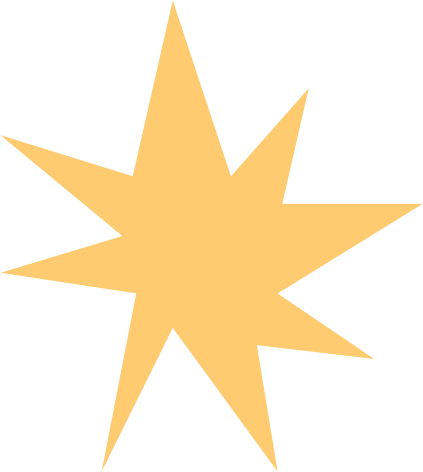 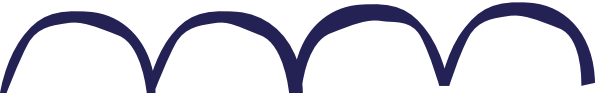 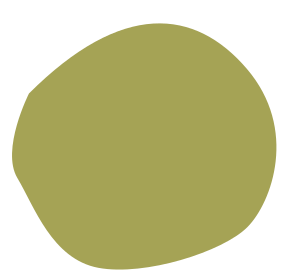 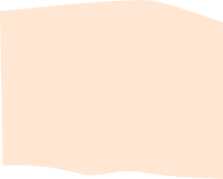 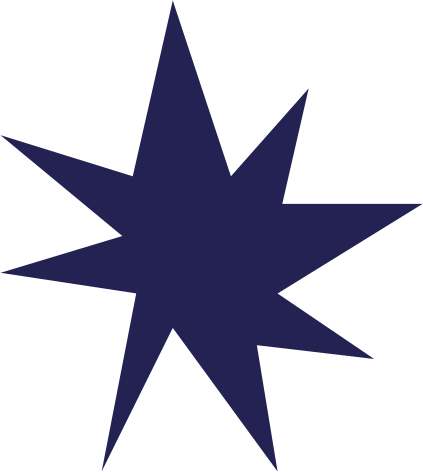 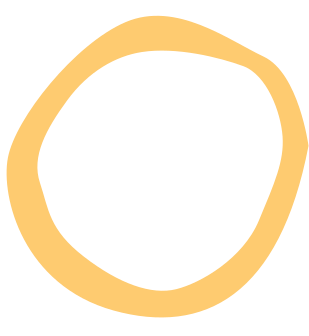 Топ-5 проблем школьного обучения детей с ОВЗ, 
которые можно решить 
с помощью нейропсихологии
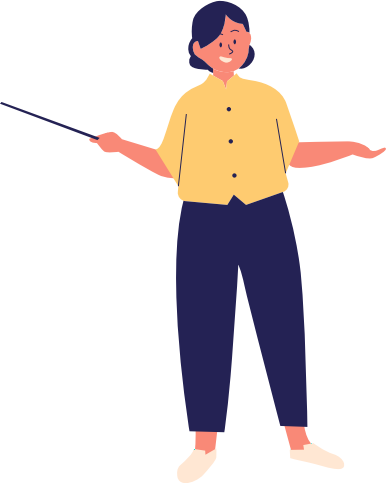 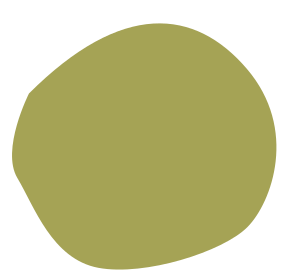 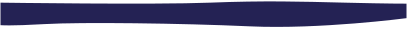 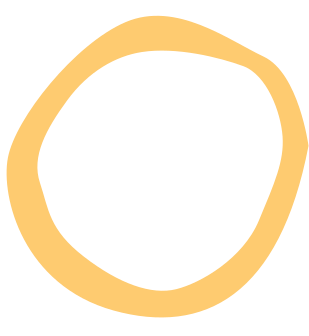 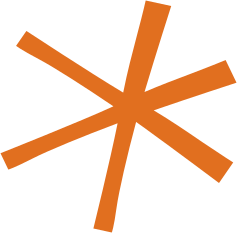 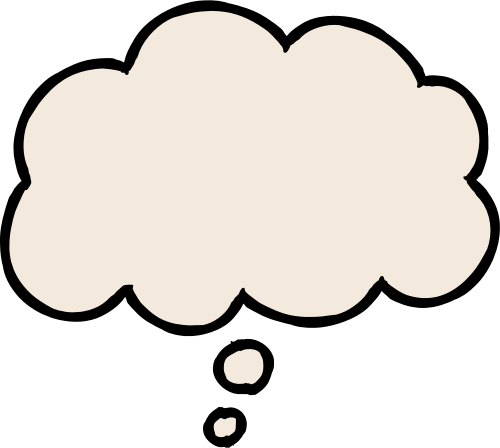 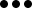 В настоящий момент практически в каждом классе есть ученик с ОВЗ.
ЧТО ДЕЛАТЬ?
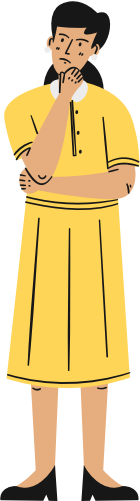 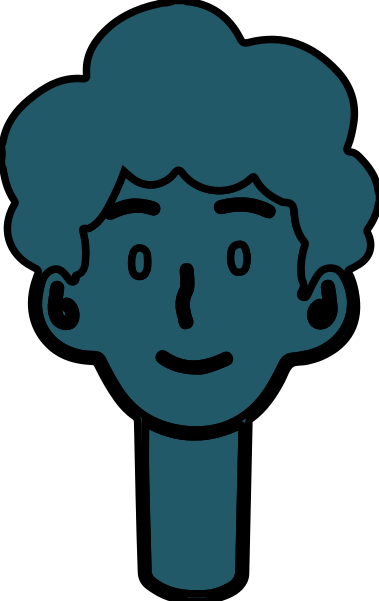 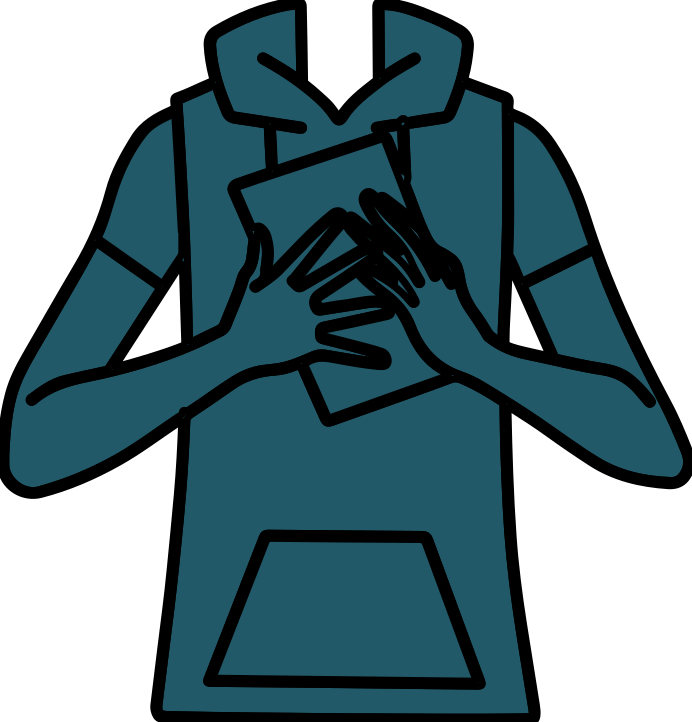 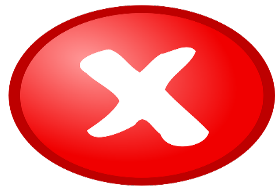 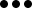 Неуспешность школьного обучения связана 
с чертами характера.
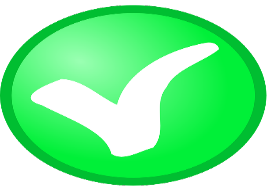 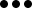 Неуспешность школьного обучения связана 
c низким уровнем мозговой активности и нейродинамических показателей, несформированности ВПФ.
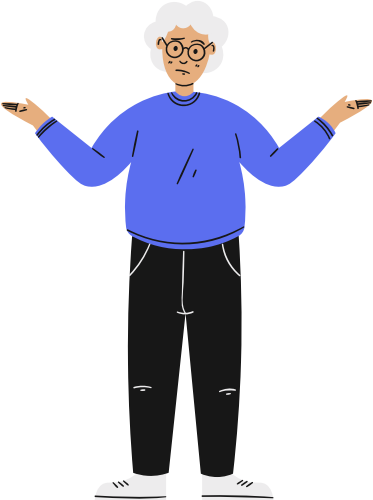 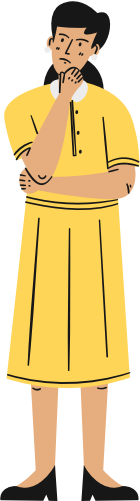 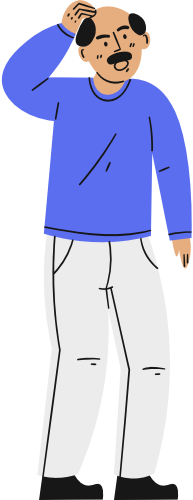 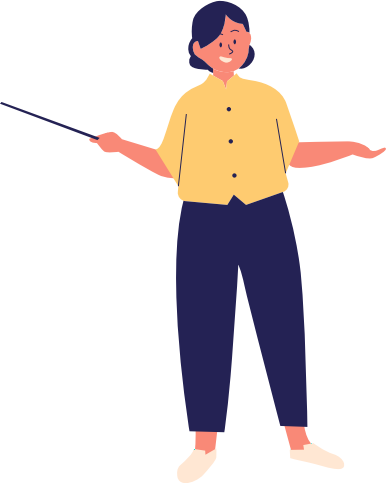 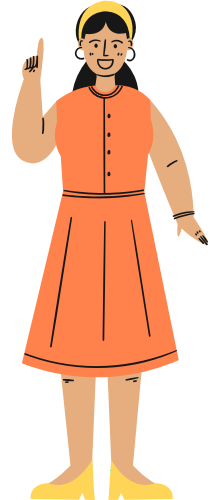 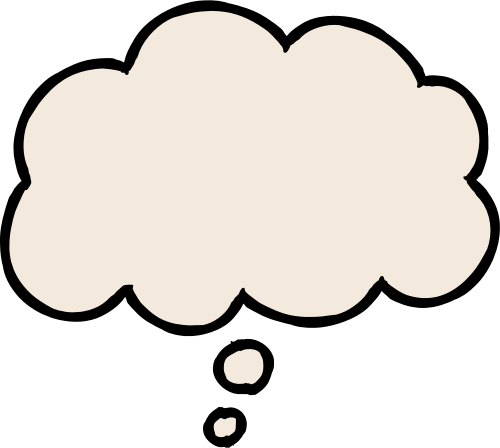 Готовые нейропсихологические кейсы для повышения эффективности школьного обучения детей с ОВЗ.
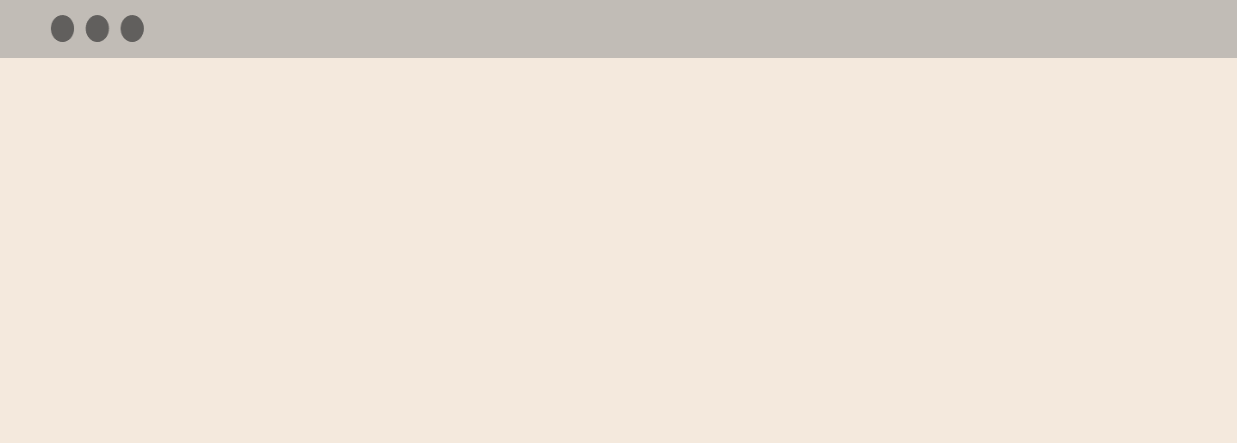 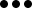 В ходе режимных 
моментов: 
 - встреча детей утром;
- перемены;
- динамический час.
В ходе урока: 
 - этап мотивации;
- этап актуализации знаний;
- постановка учебной задачи; 
- усвоение знаний;
- физминутка; 
- проверка понимания знаний;
- закрепление уч.материала;
- итог;
- рефлексия.
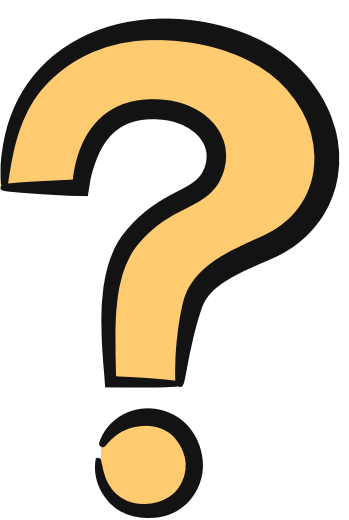 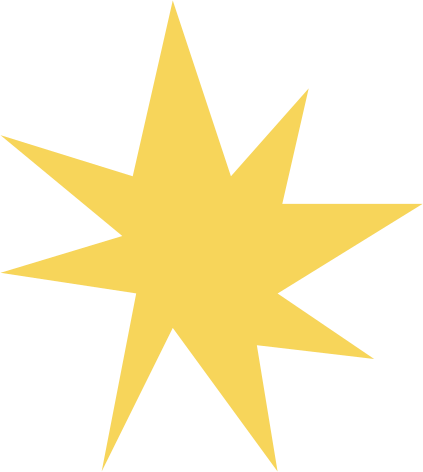 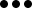 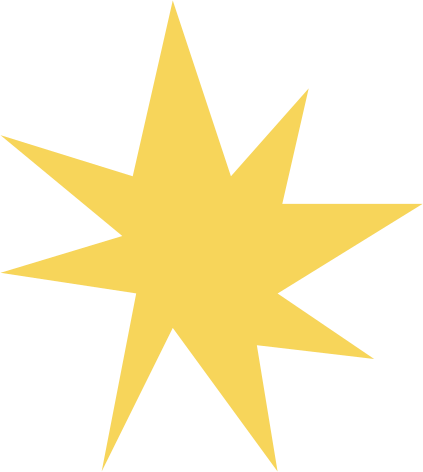 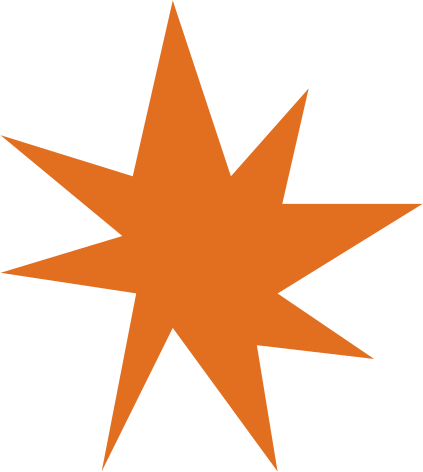 Кейс № 1.
 
Педагоги говорят:
 «Ребёнок вялый, сонный, 
не хочет идти в школу. 
Засыпает на уроках».
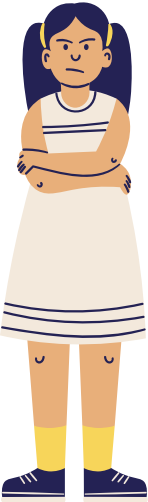 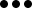 Решение

Активизируем  психический тонус
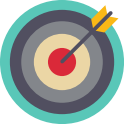 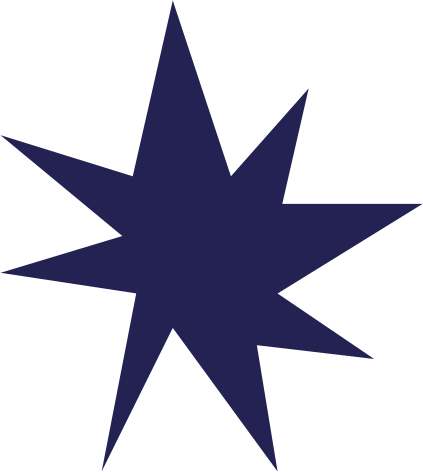 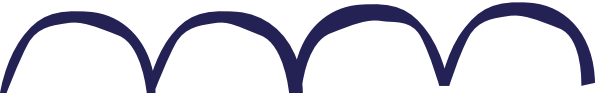 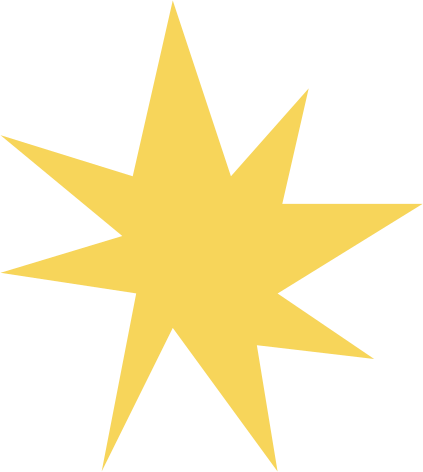 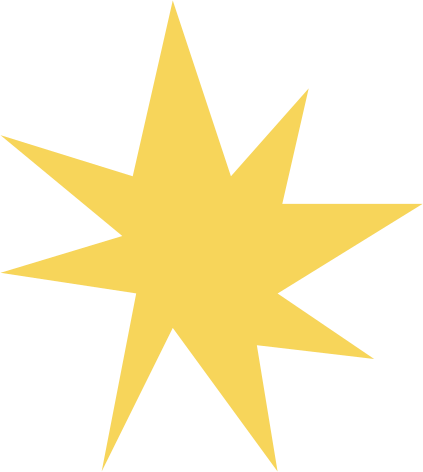 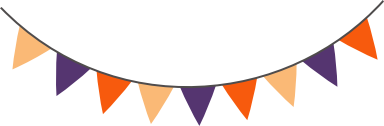 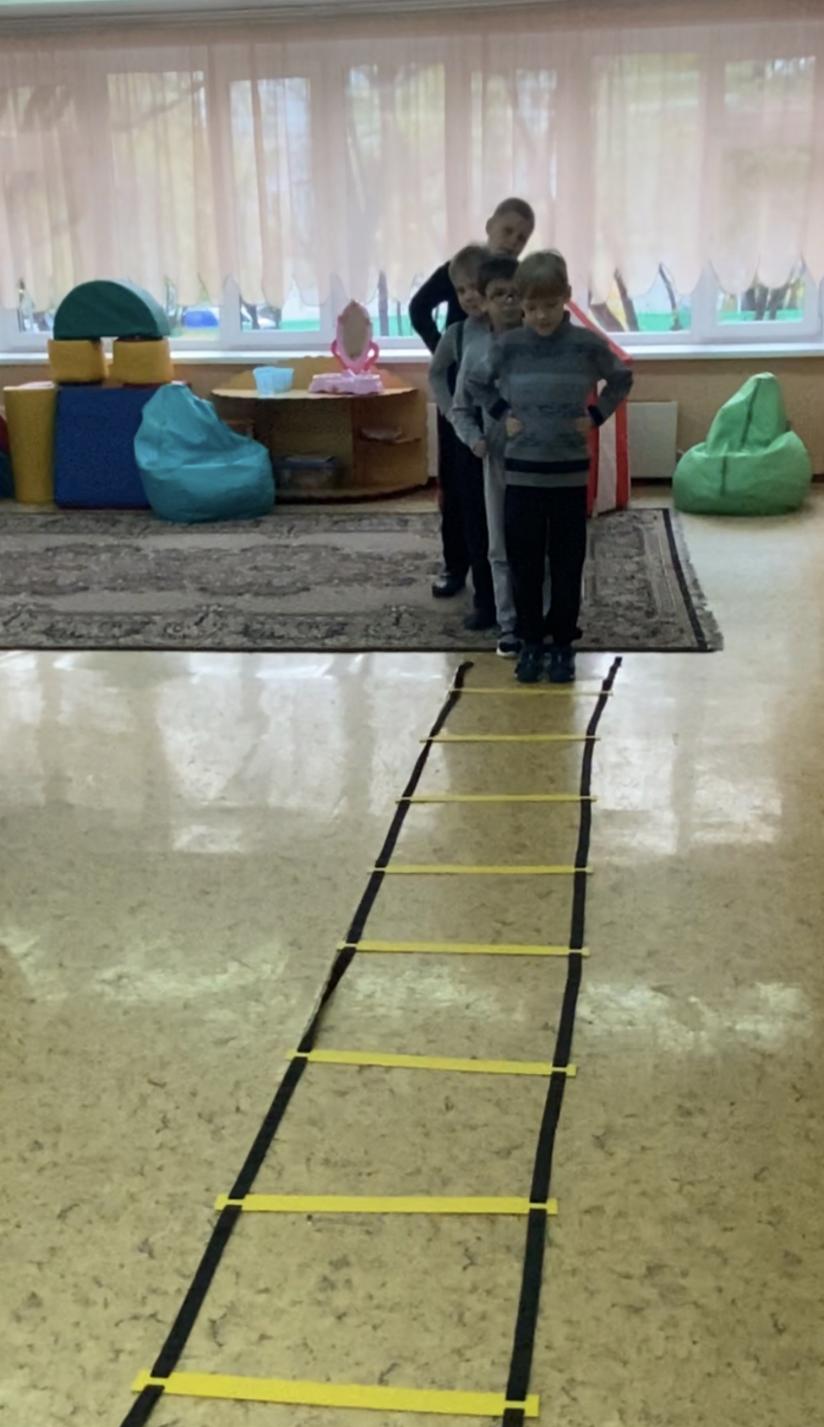 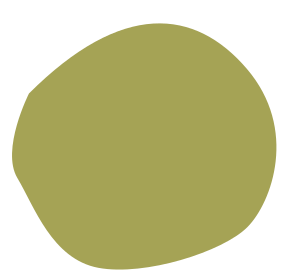 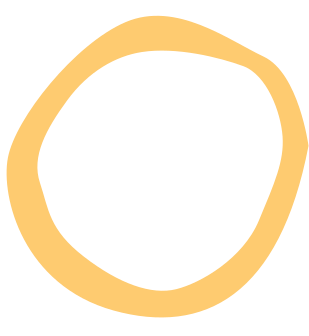 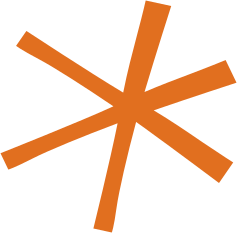 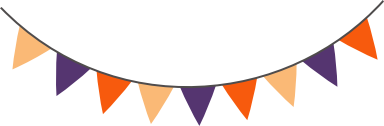 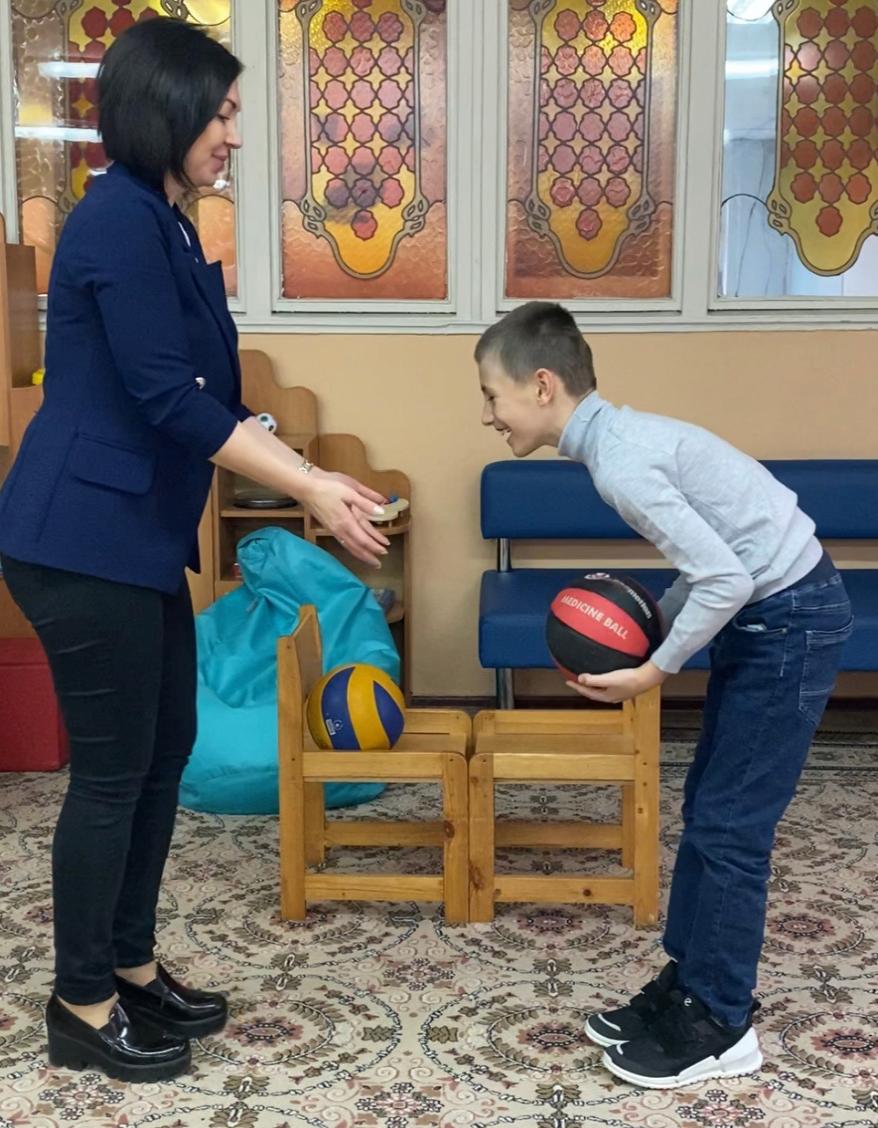 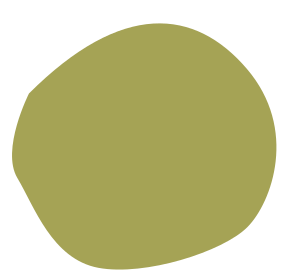 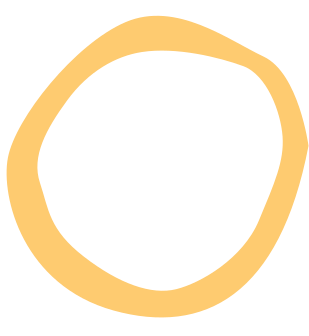 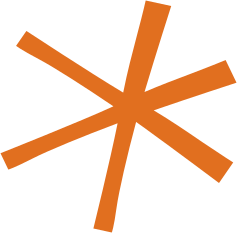 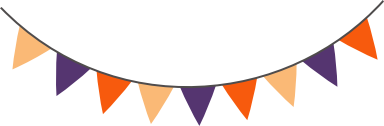 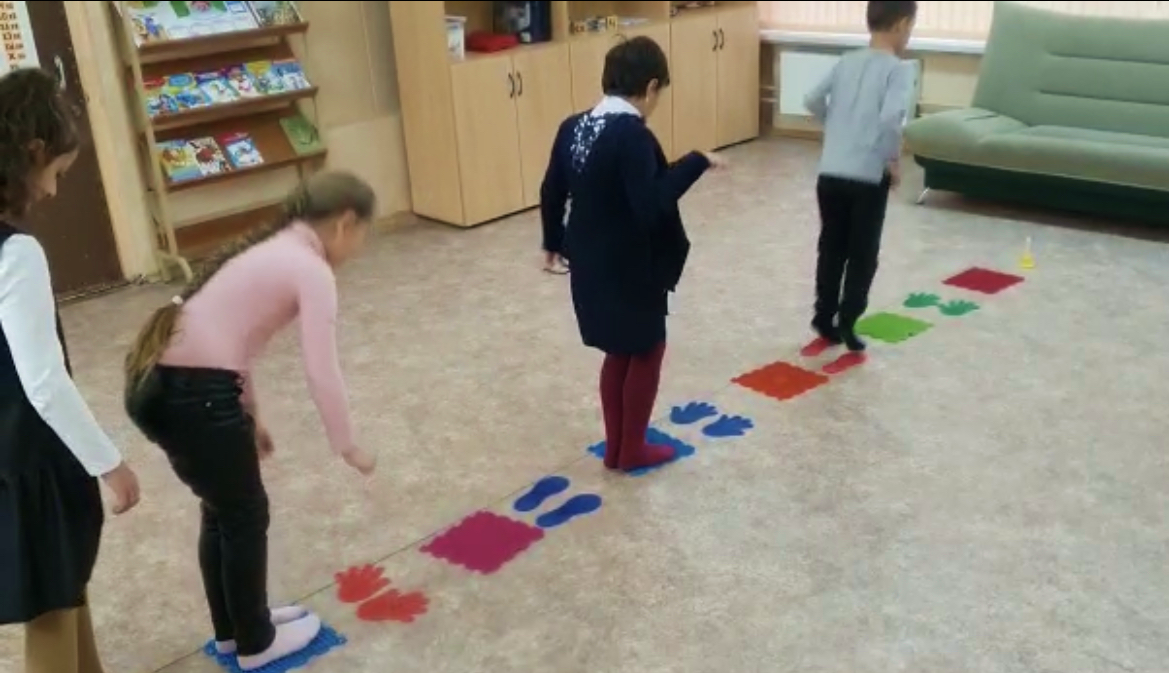 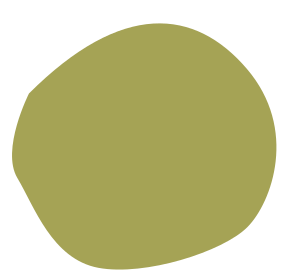 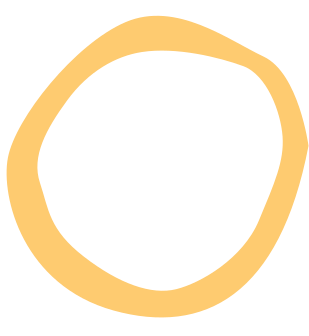 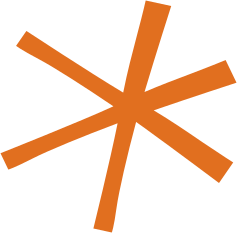 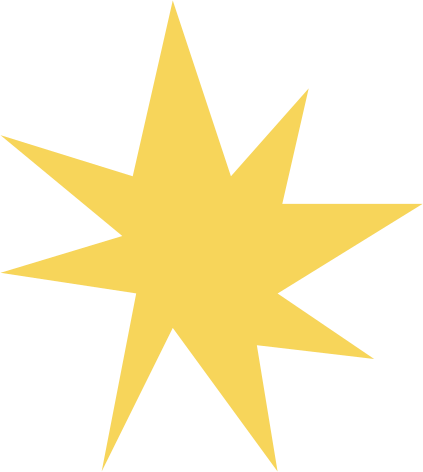 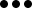 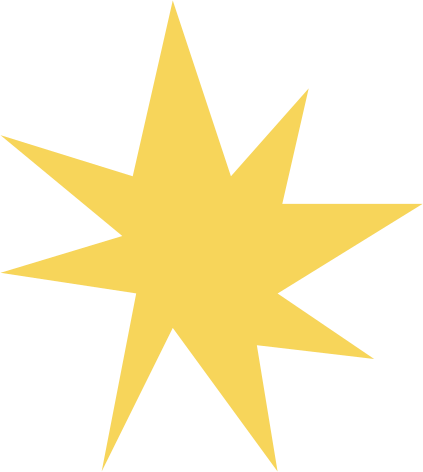 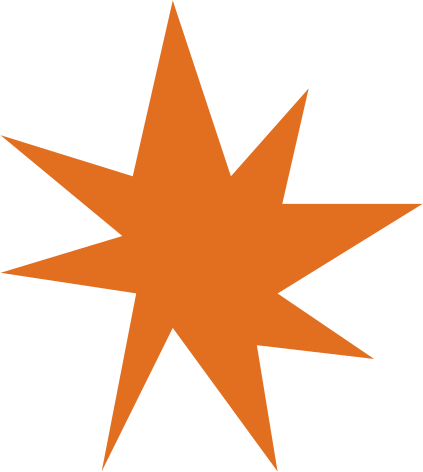 Кейс № 2.
 
Педагоги говорят:
 «У ребёнка всё валится из рук- ручка, учебники, пенал. 
Плохо пишет».
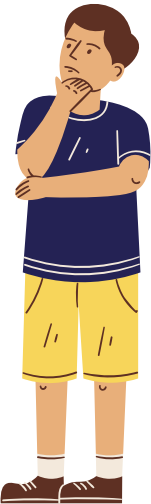 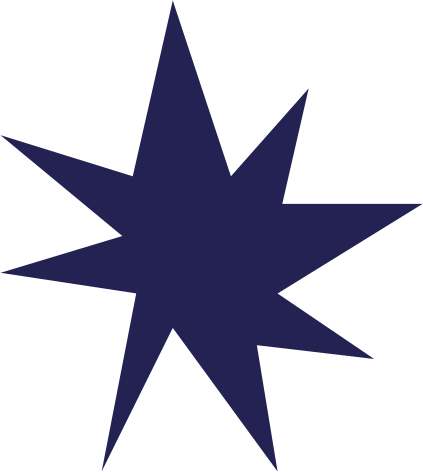 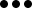 Решение

Развиваем координацию 
и согласованность 
действий рук
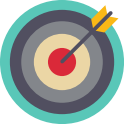 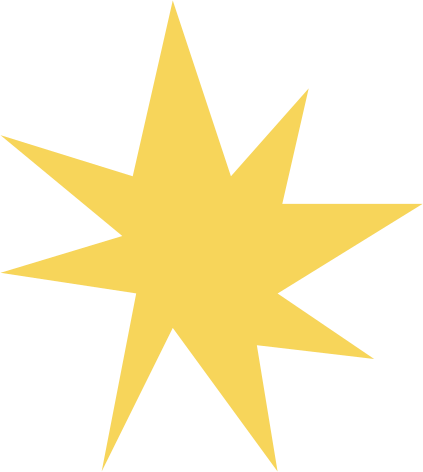 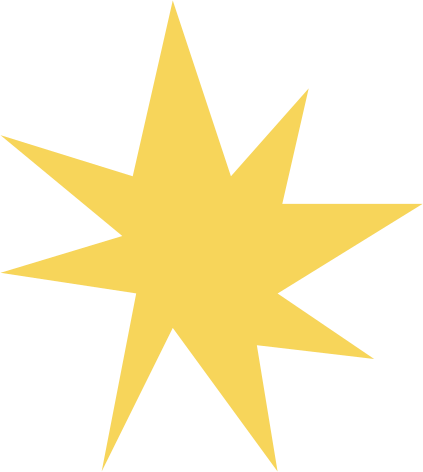 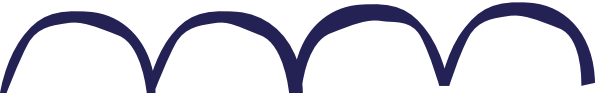 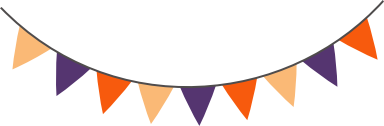 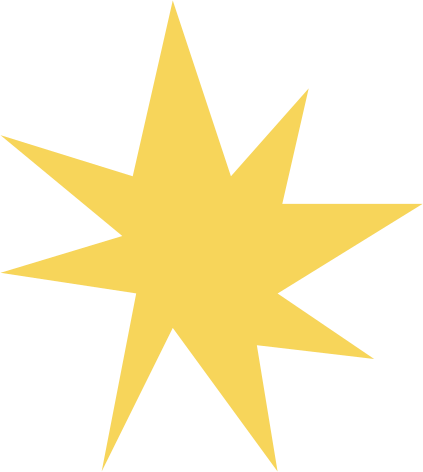 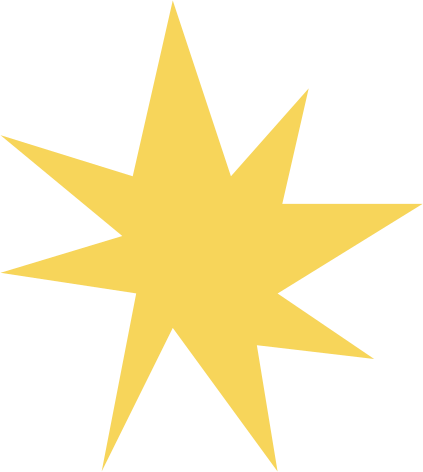 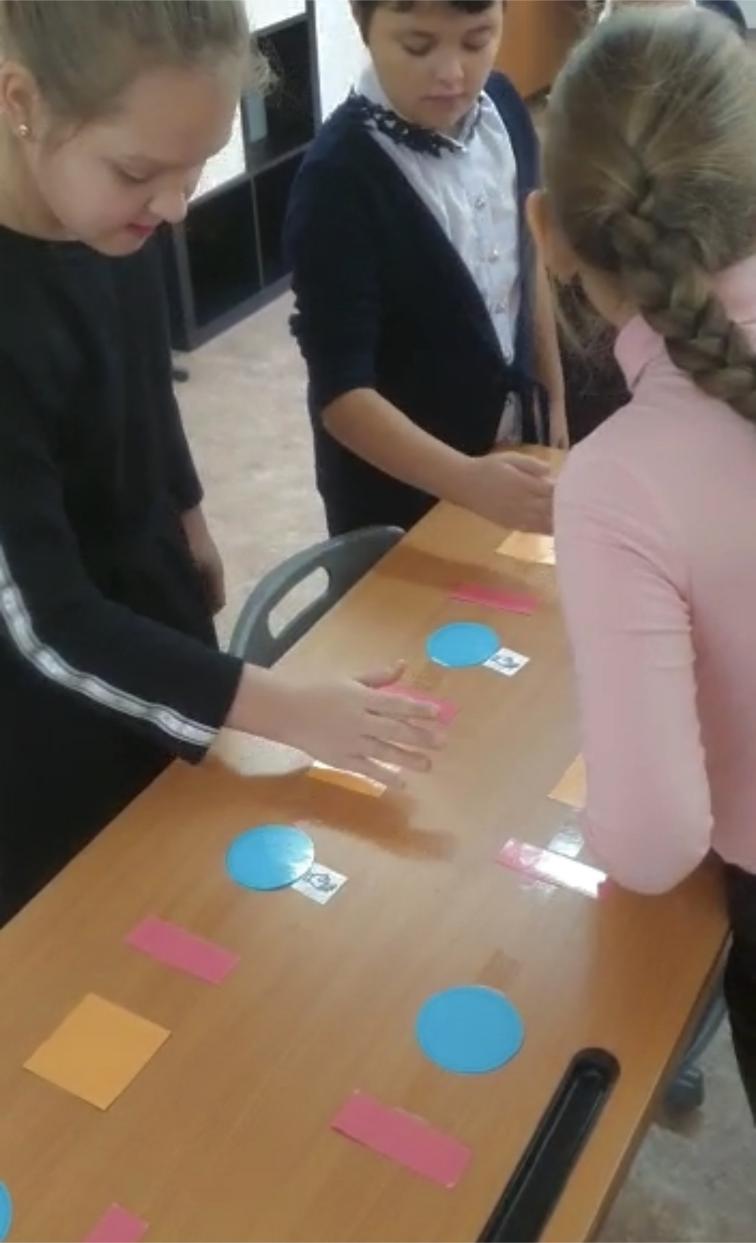 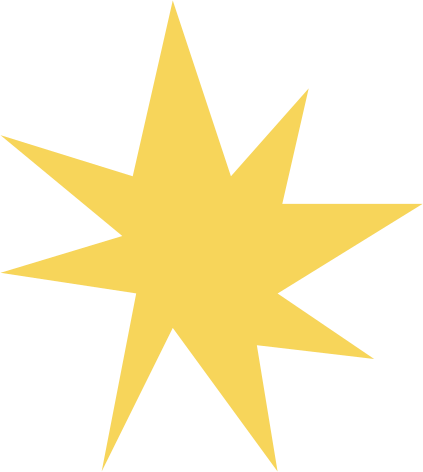 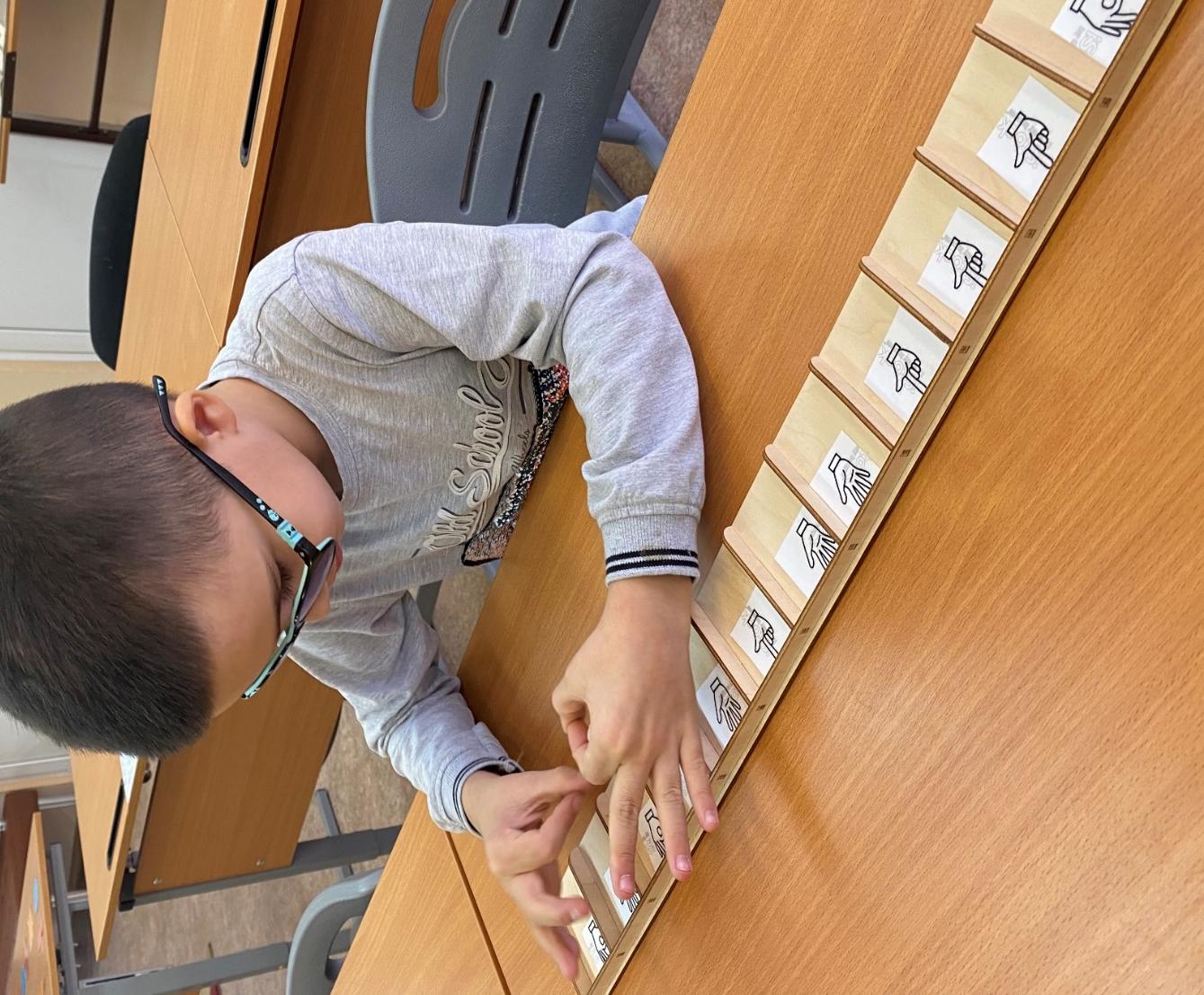 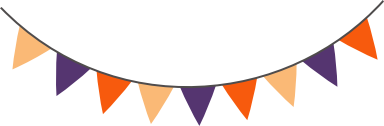 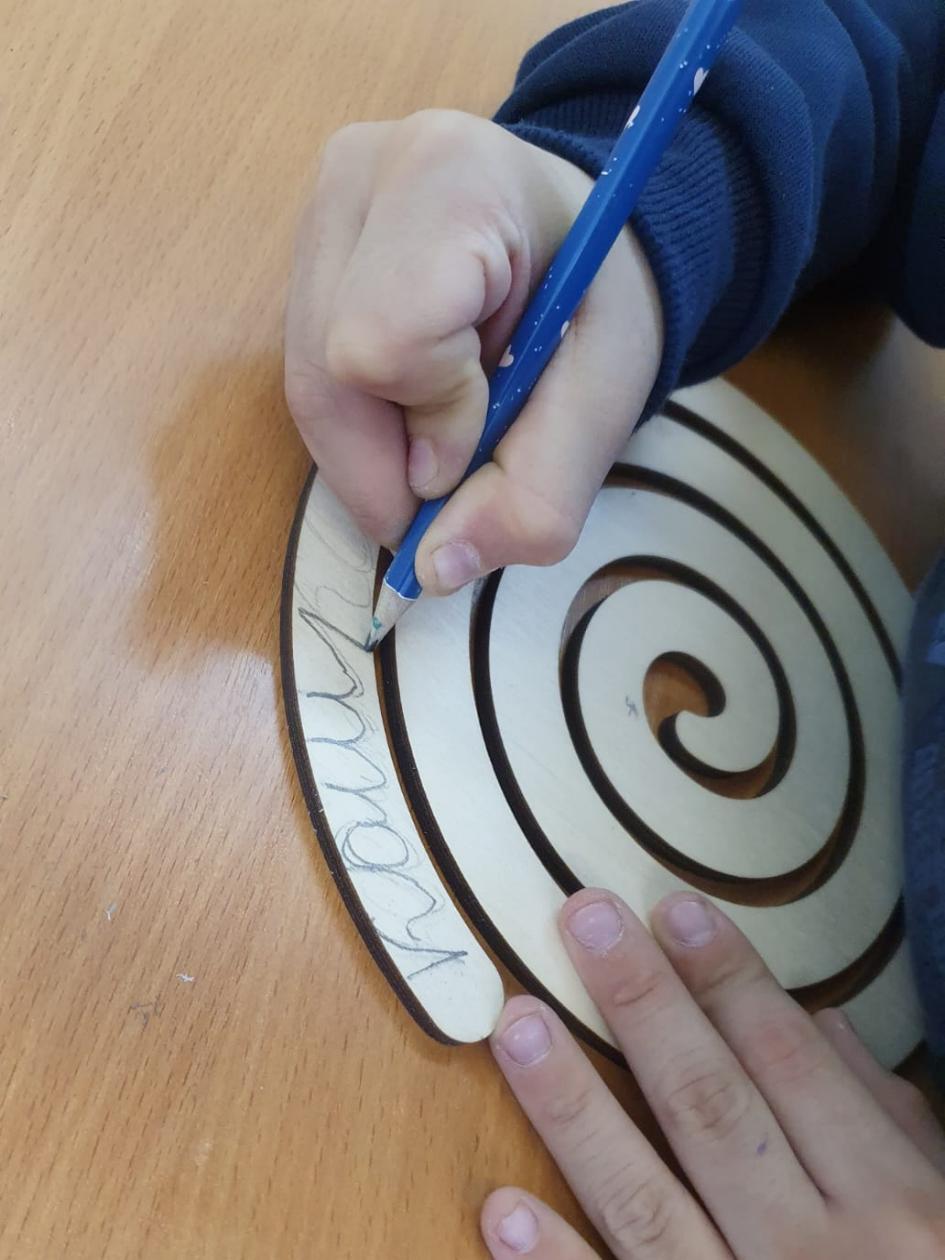 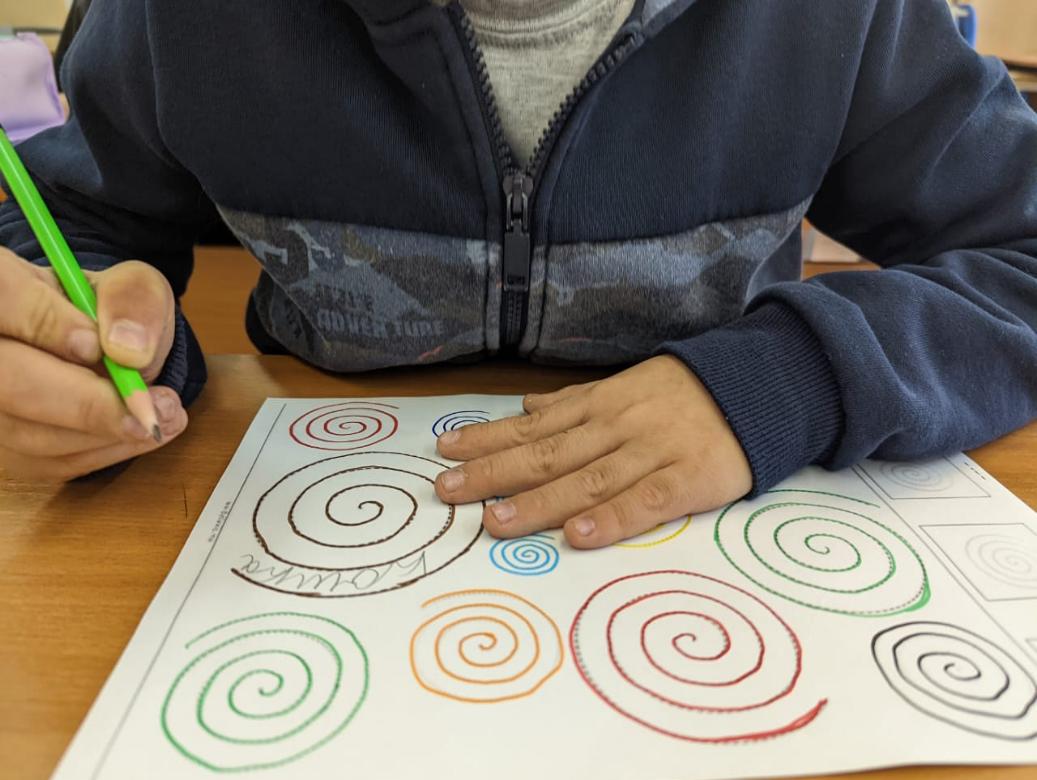 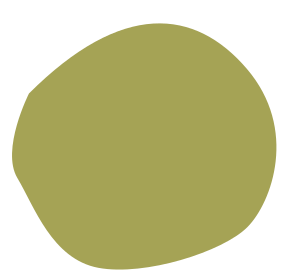 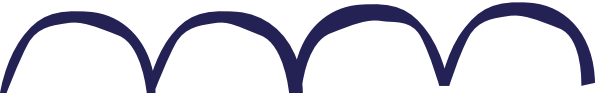 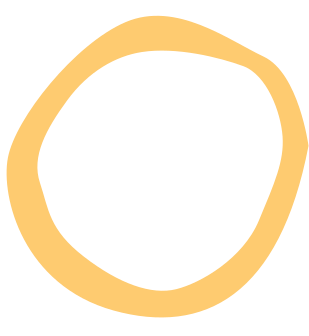 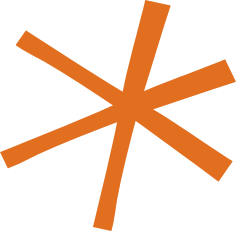 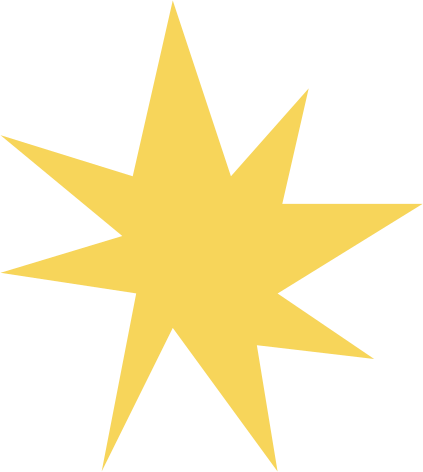 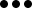 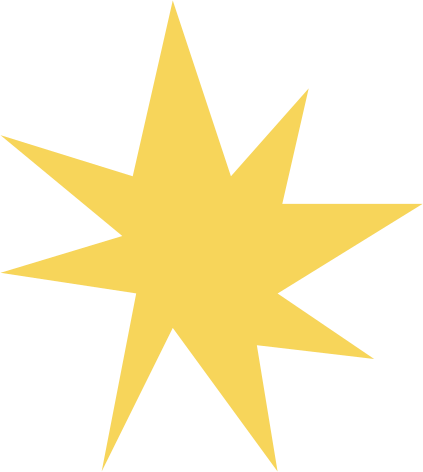 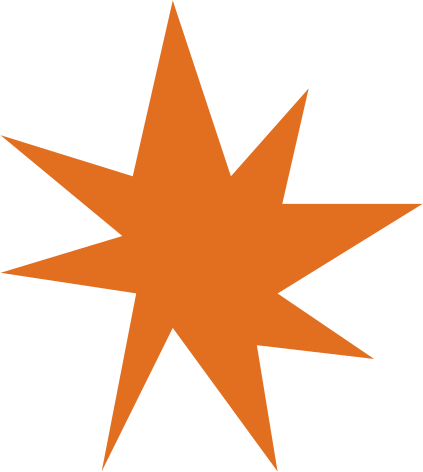 Кейс № 3.
 
Педагоги говорят:
 «Не слышит учителя, 
не удерживает инструкцию. Считает ворон. Всё забывает».
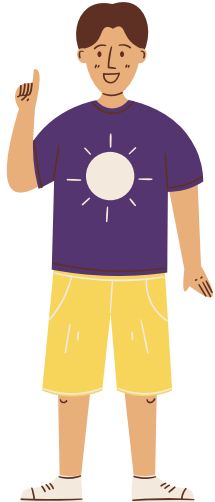 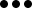 Решение

Развиваем слухоречевое внимание и память, саморегуляцию
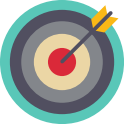 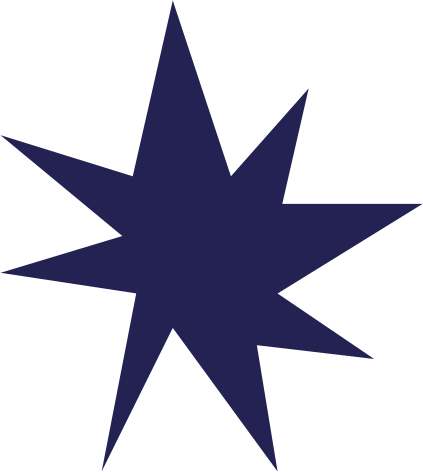 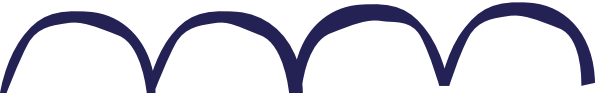 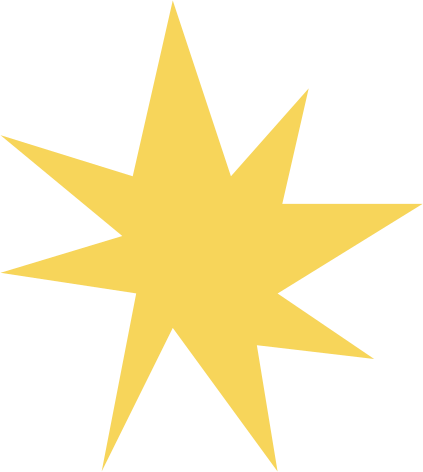 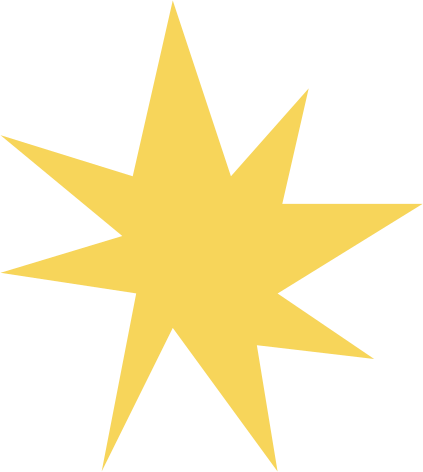 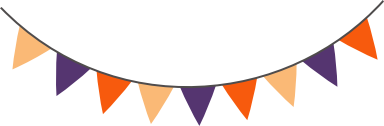 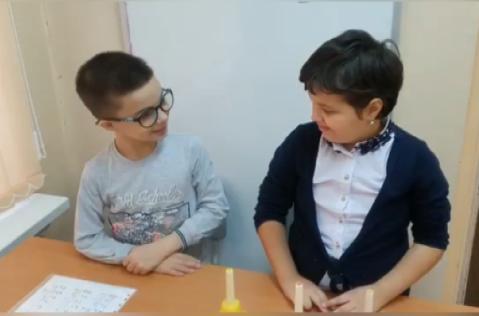 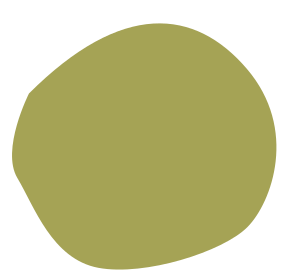 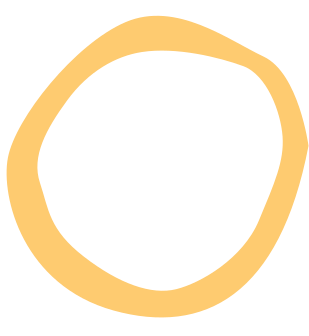 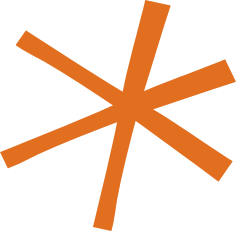 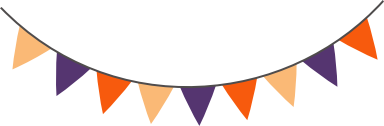 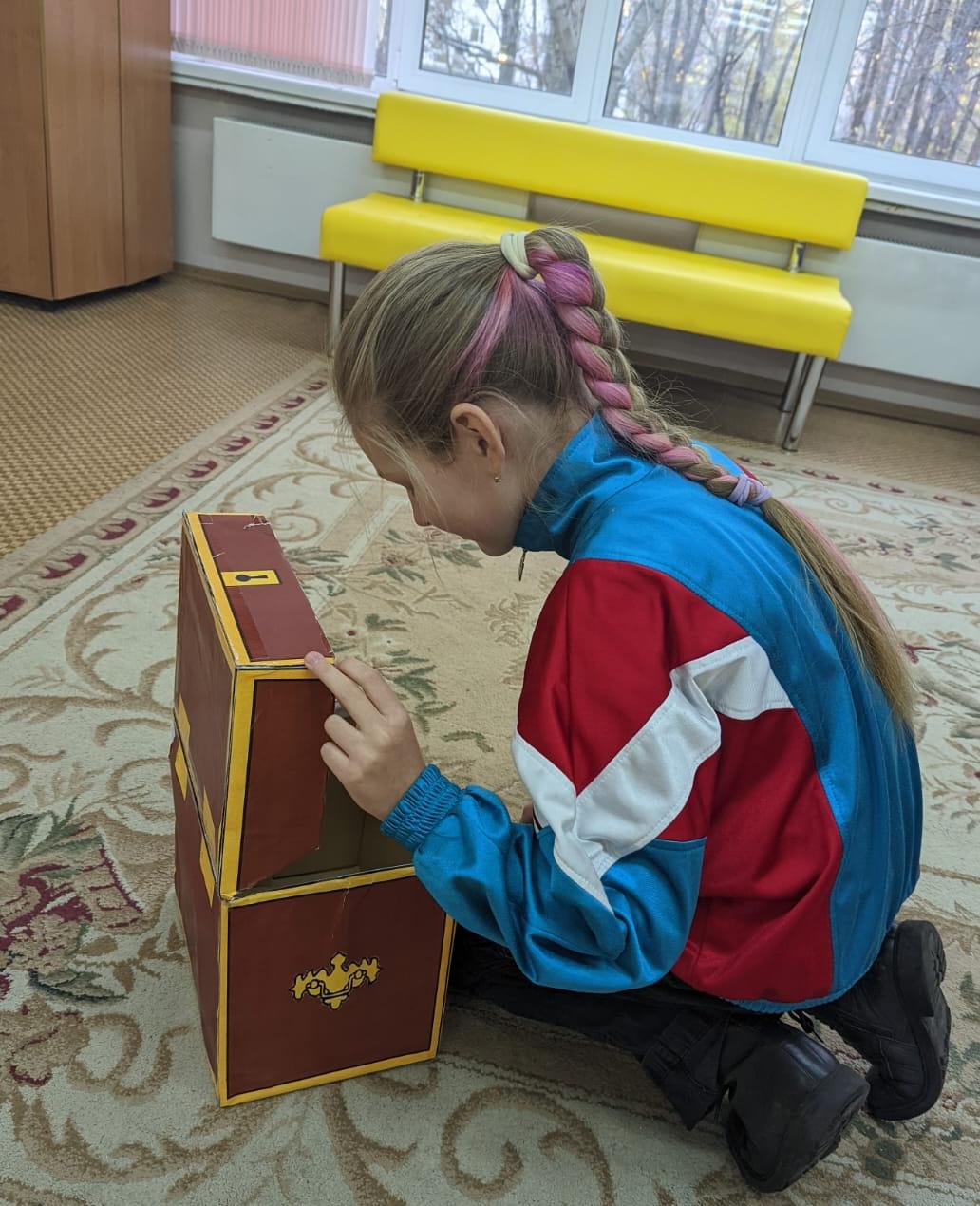 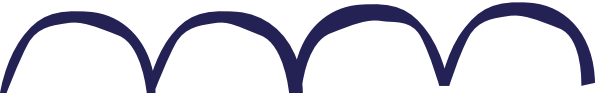 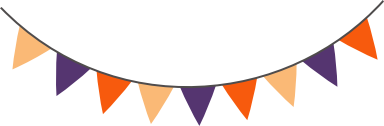 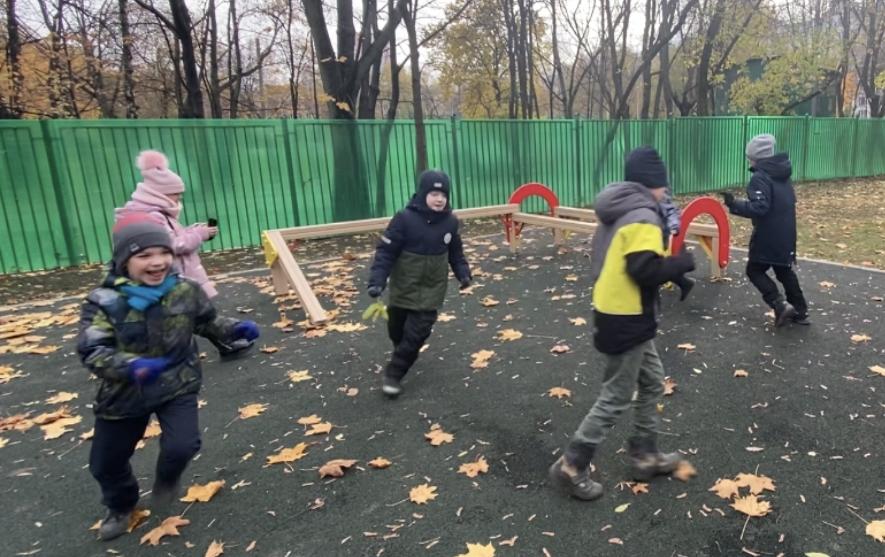 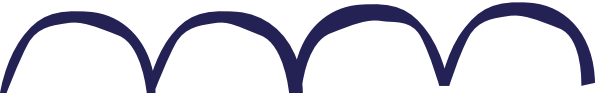 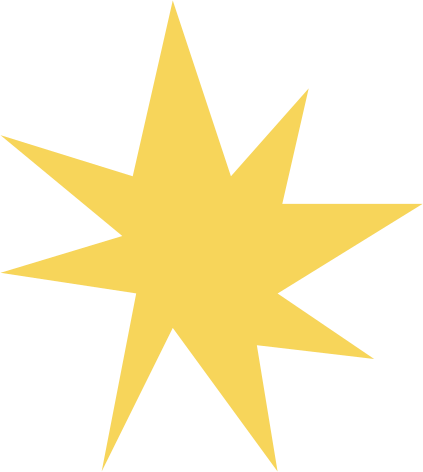 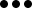 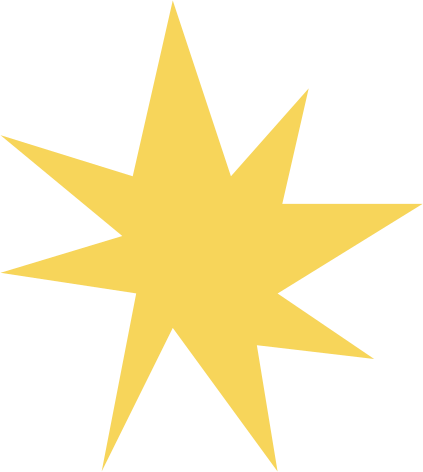 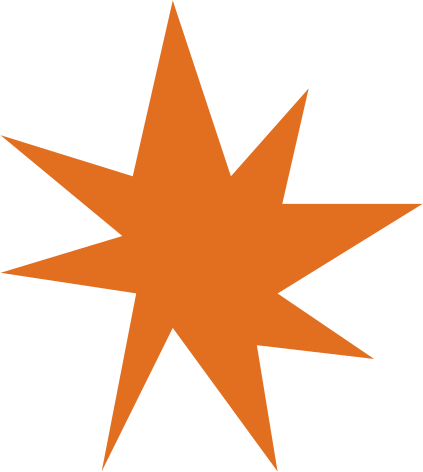 Кейс № 4.
 
Учителя говорят:
 «Не ориентируется в расписании занятий, режиме, днях недели 
и т.д. 
Не видит клетки, строчки».
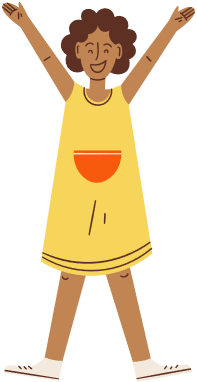 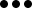 Решение

Развиваем пространственные представления
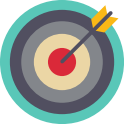 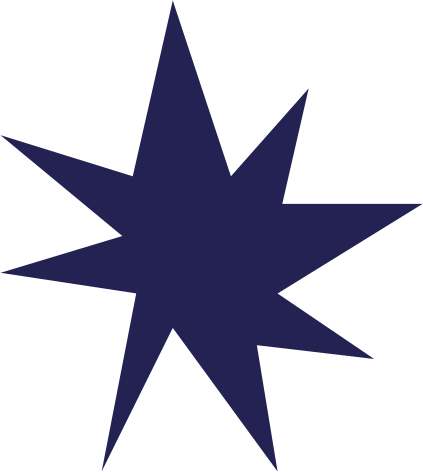 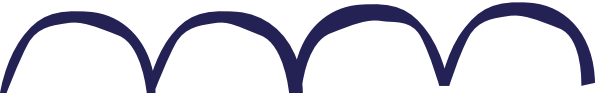 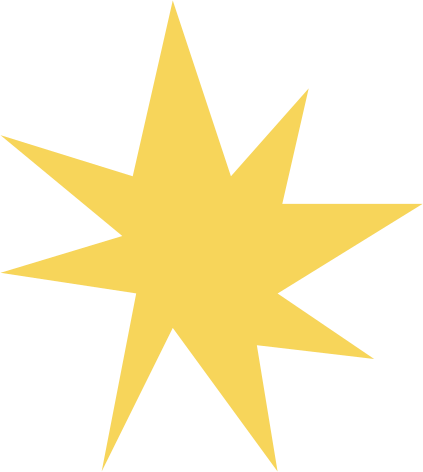 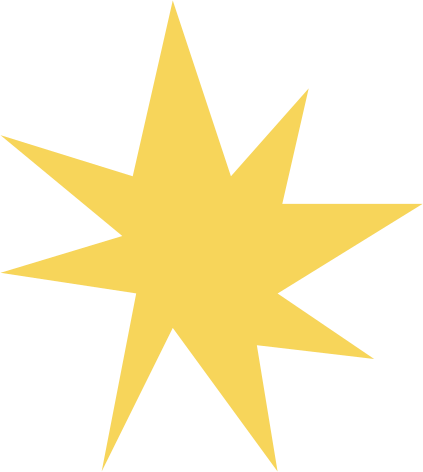 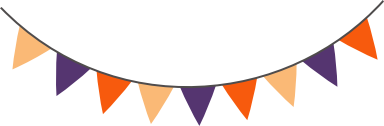 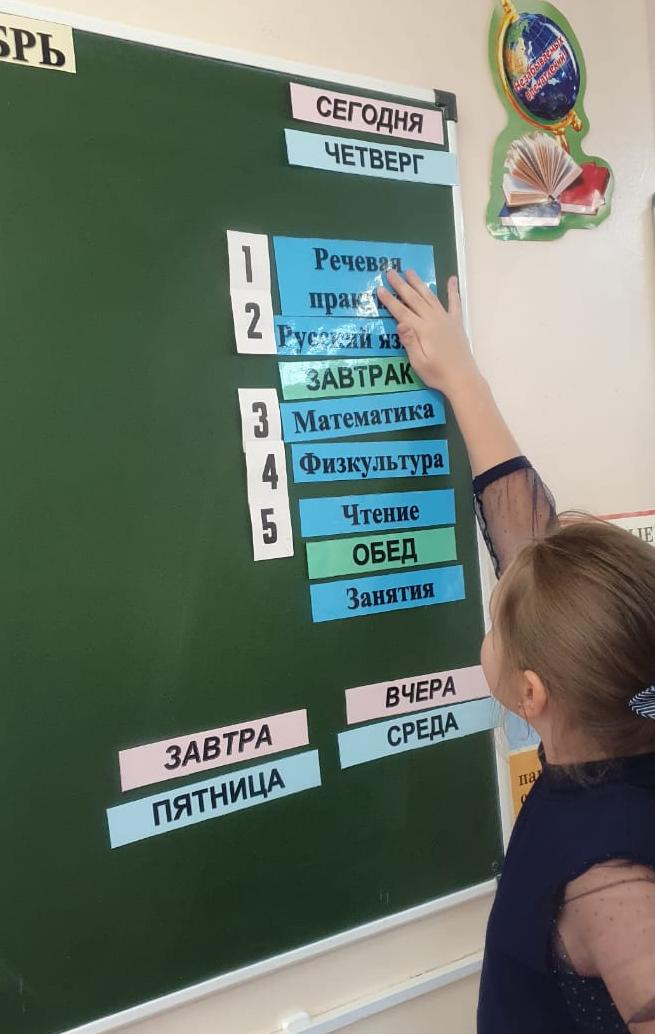 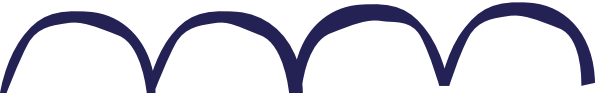 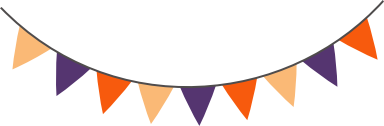 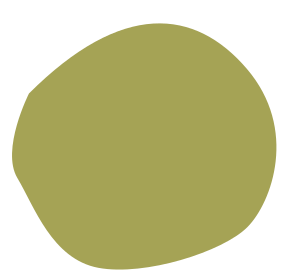 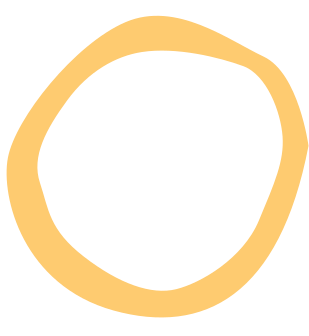 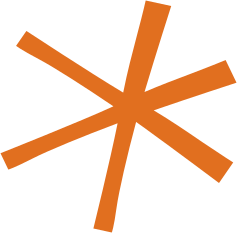 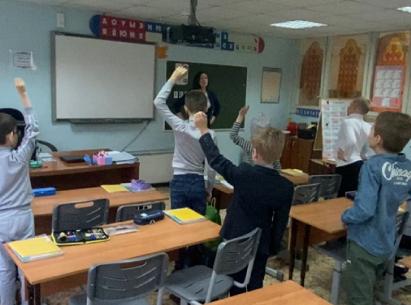 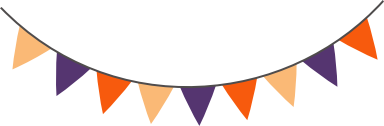 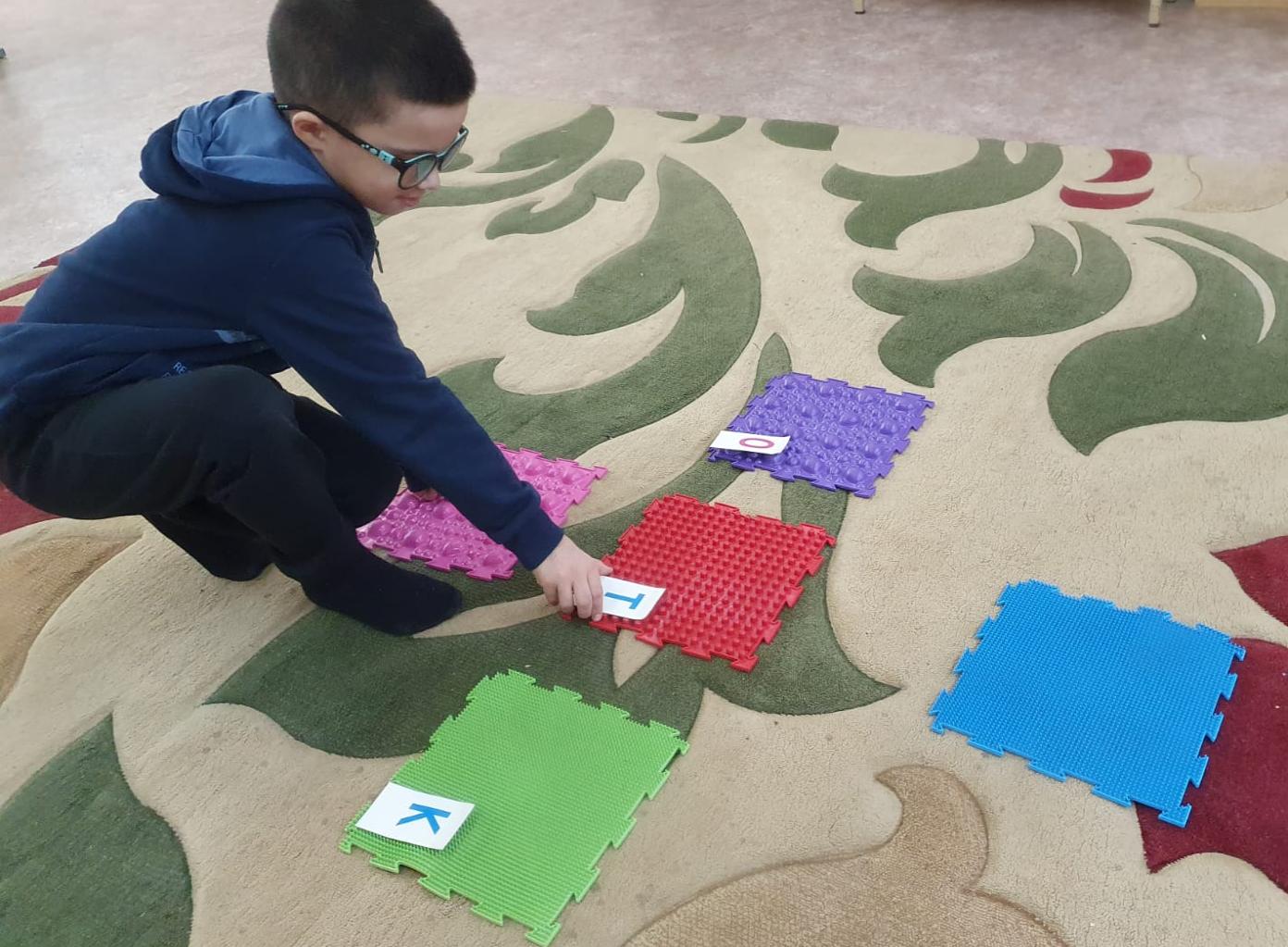 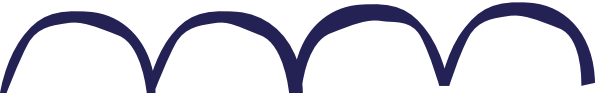 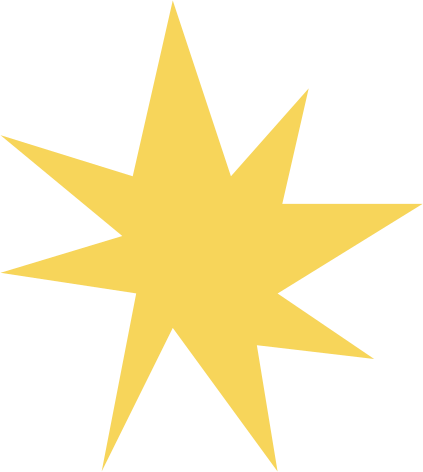 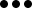 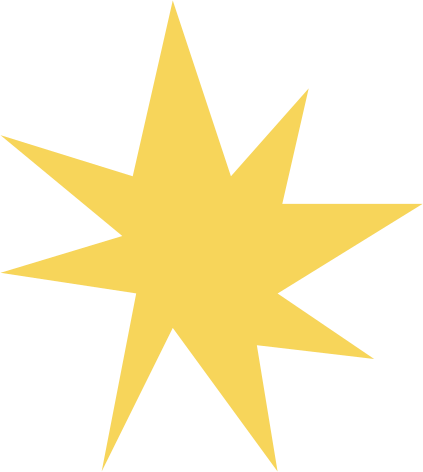 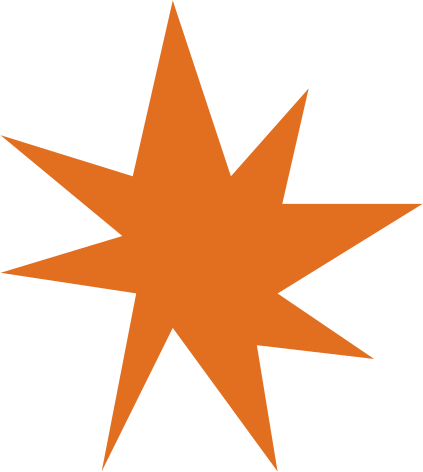 Кейс № 5.
 
Педагоги говорят:
 «У ребенка
 угадывающее чтение».
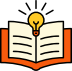 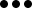 Решение

Развиваем произвольность 
внимания
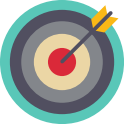 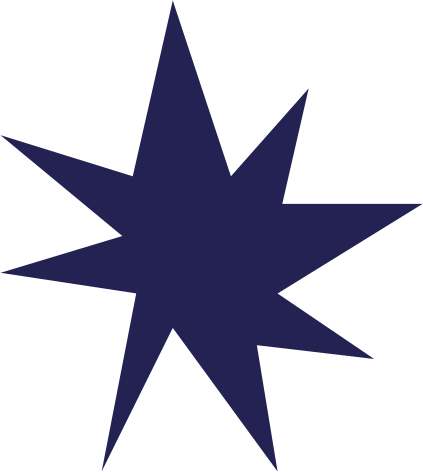 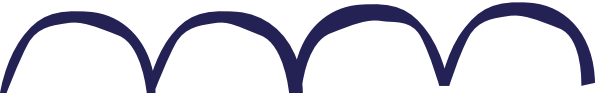 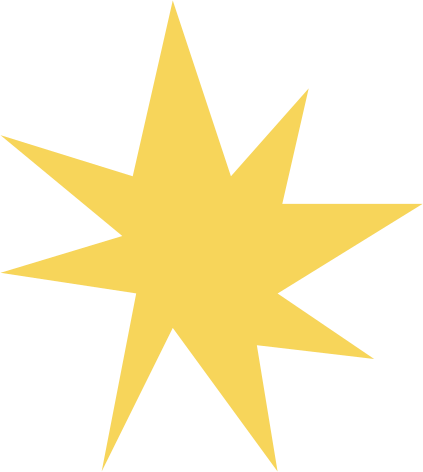 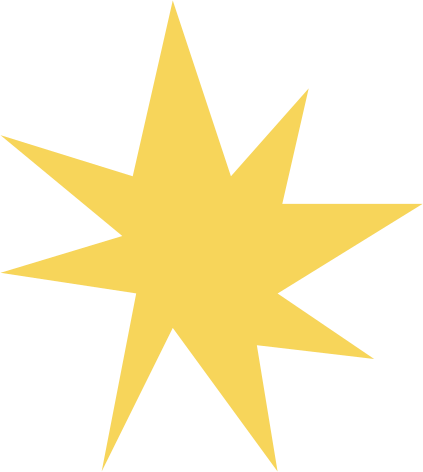 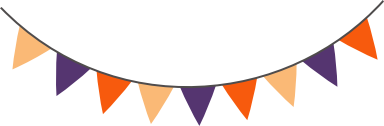 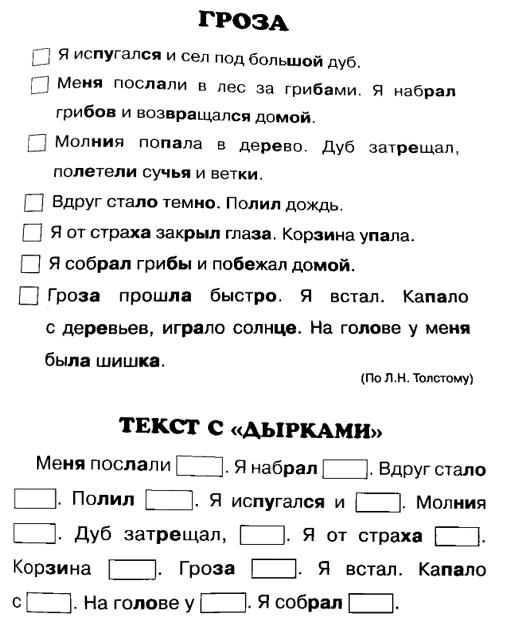 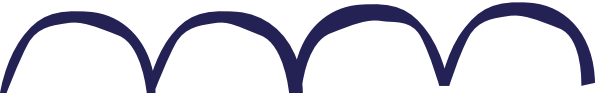 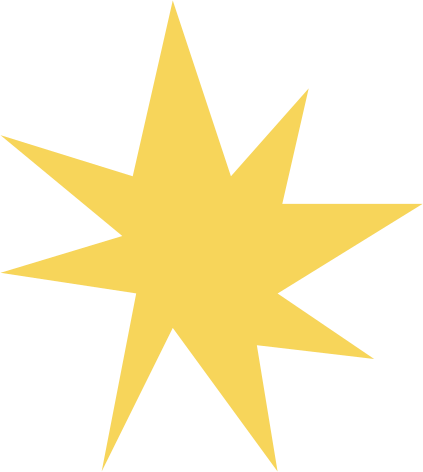 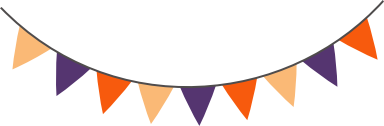 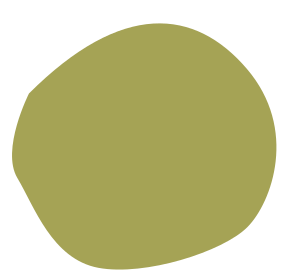 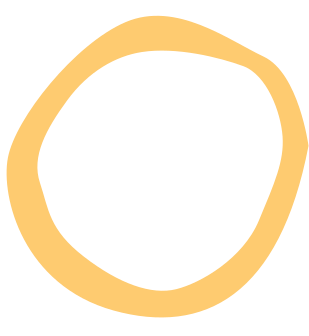 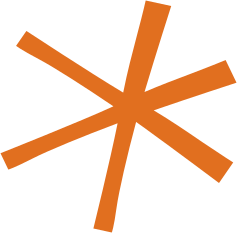 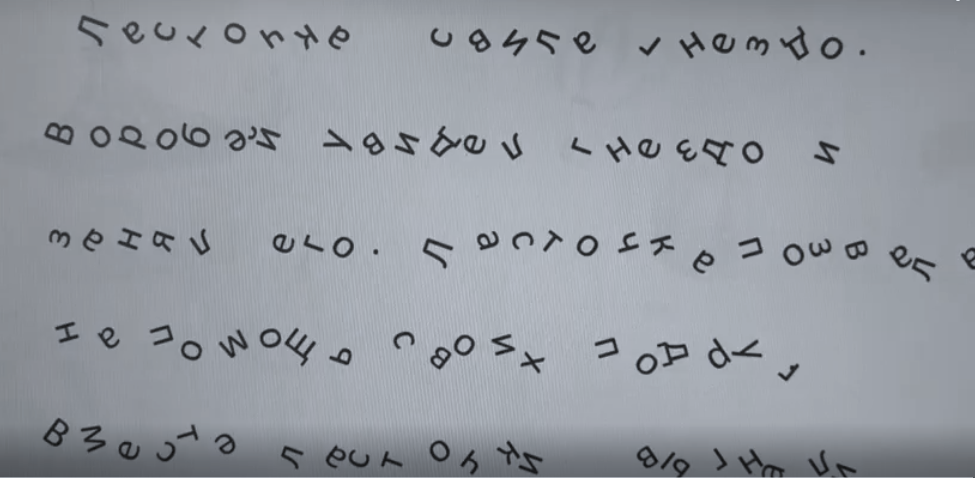 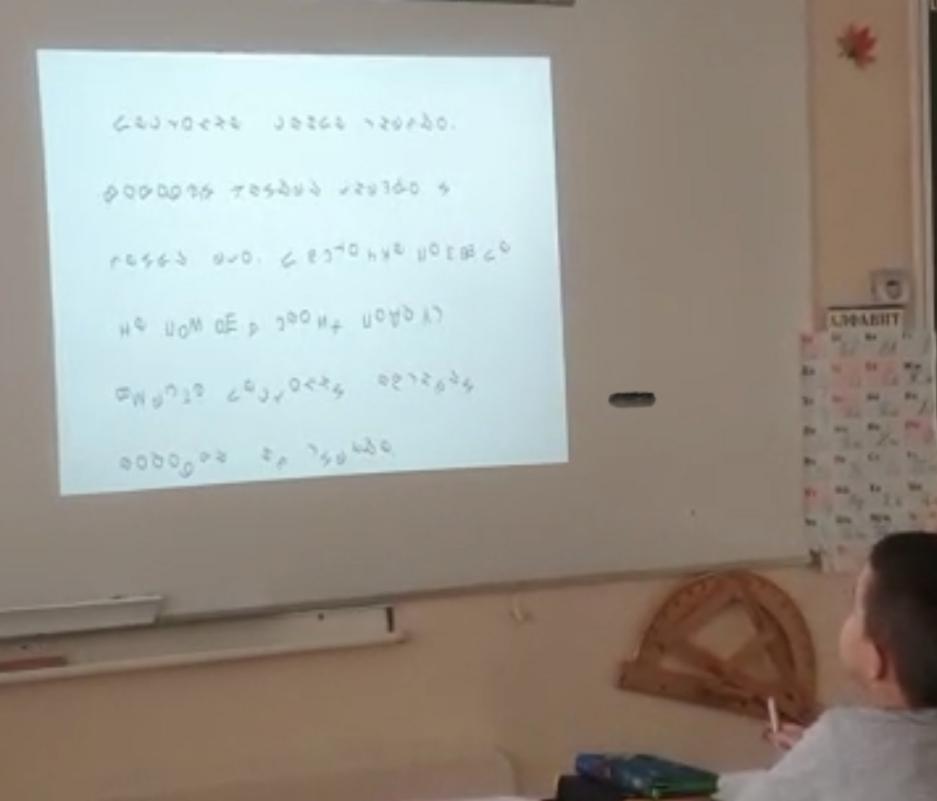 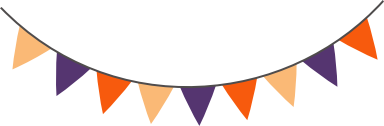 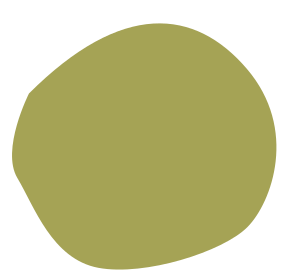 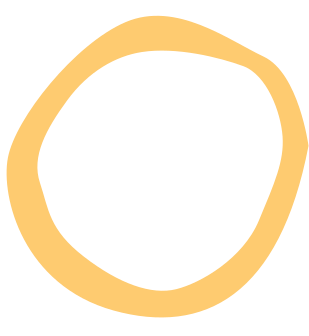 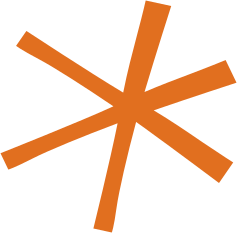 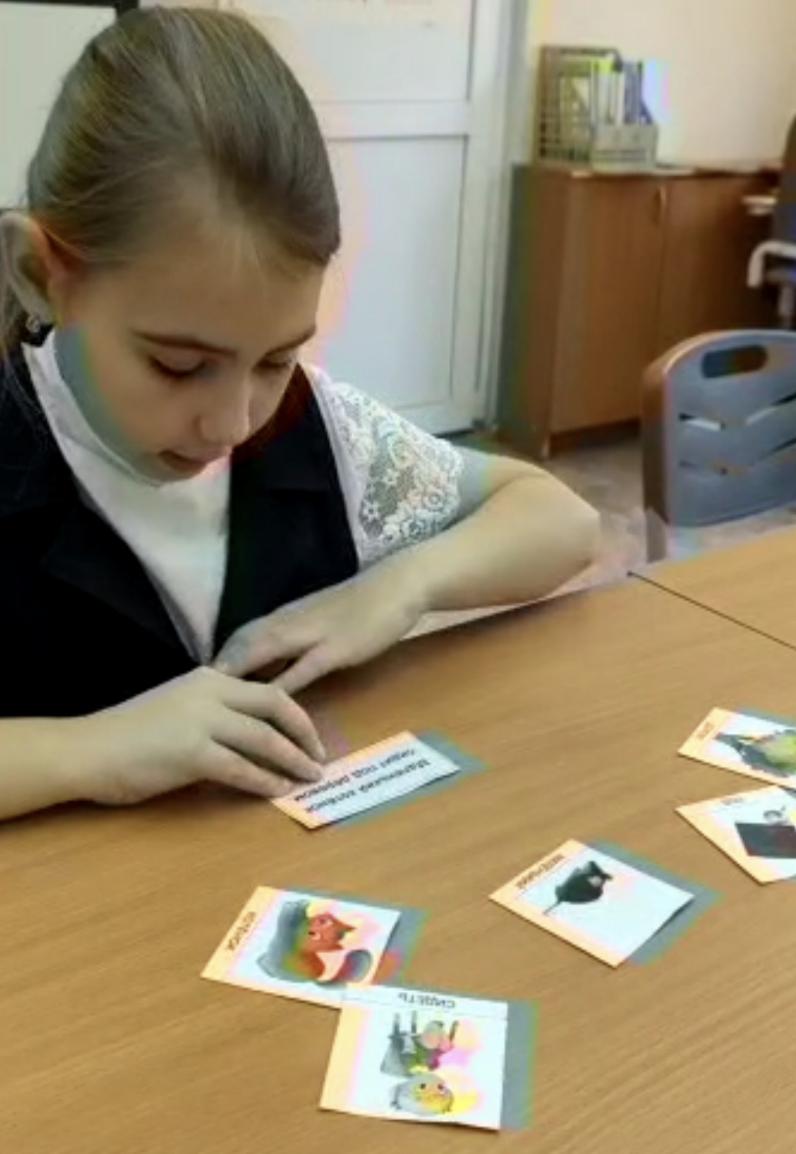 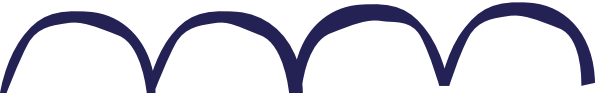 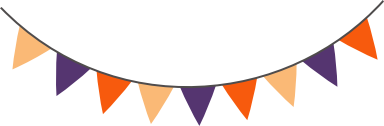 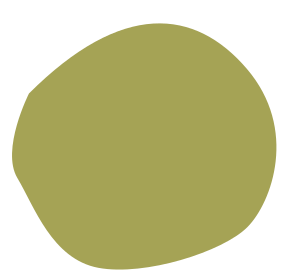 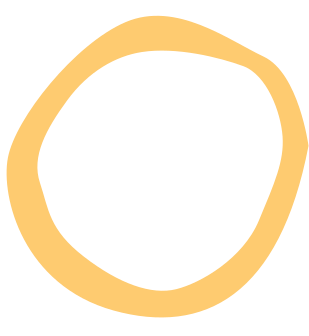 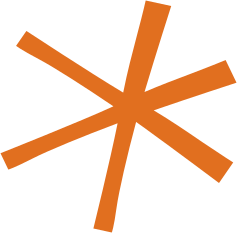 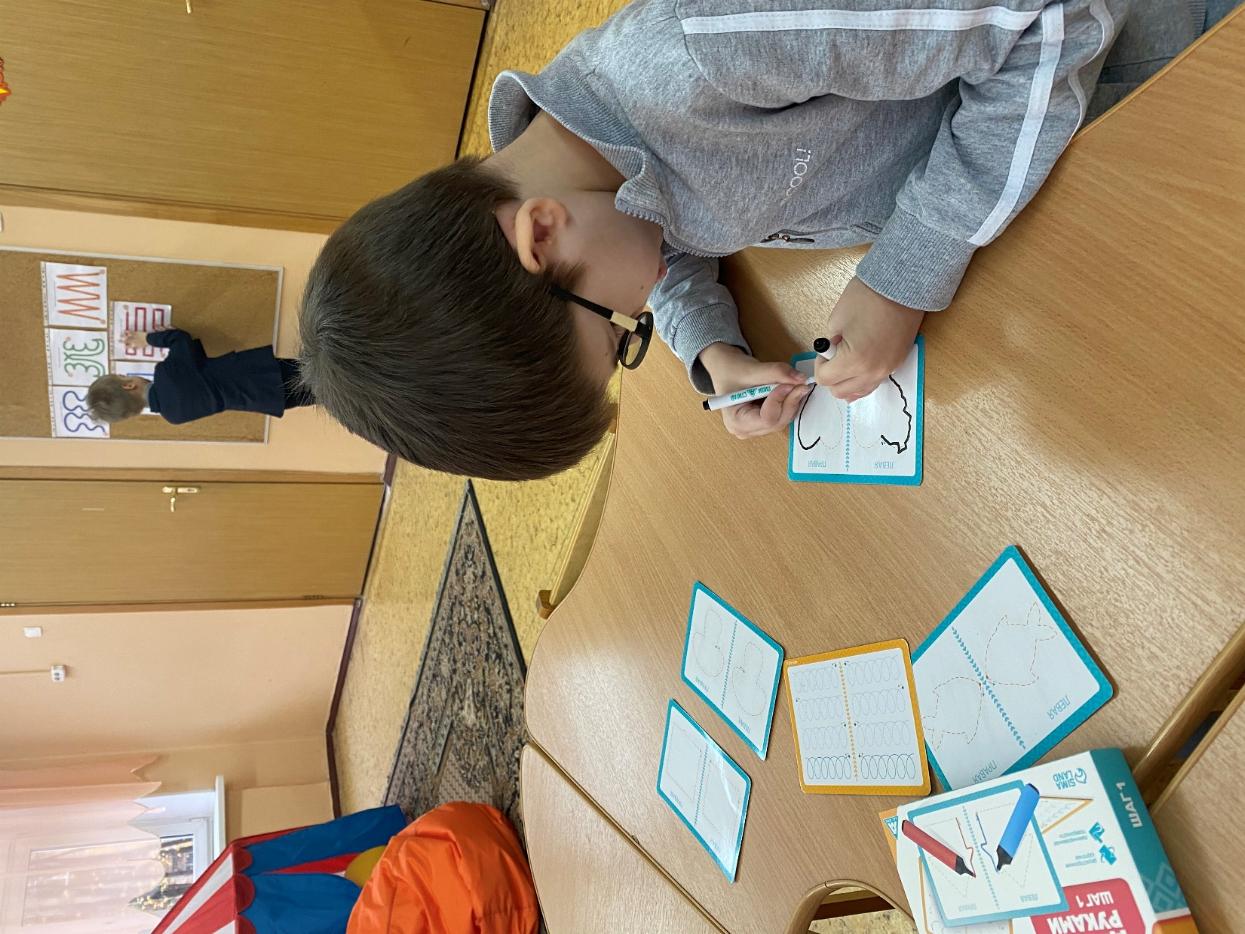 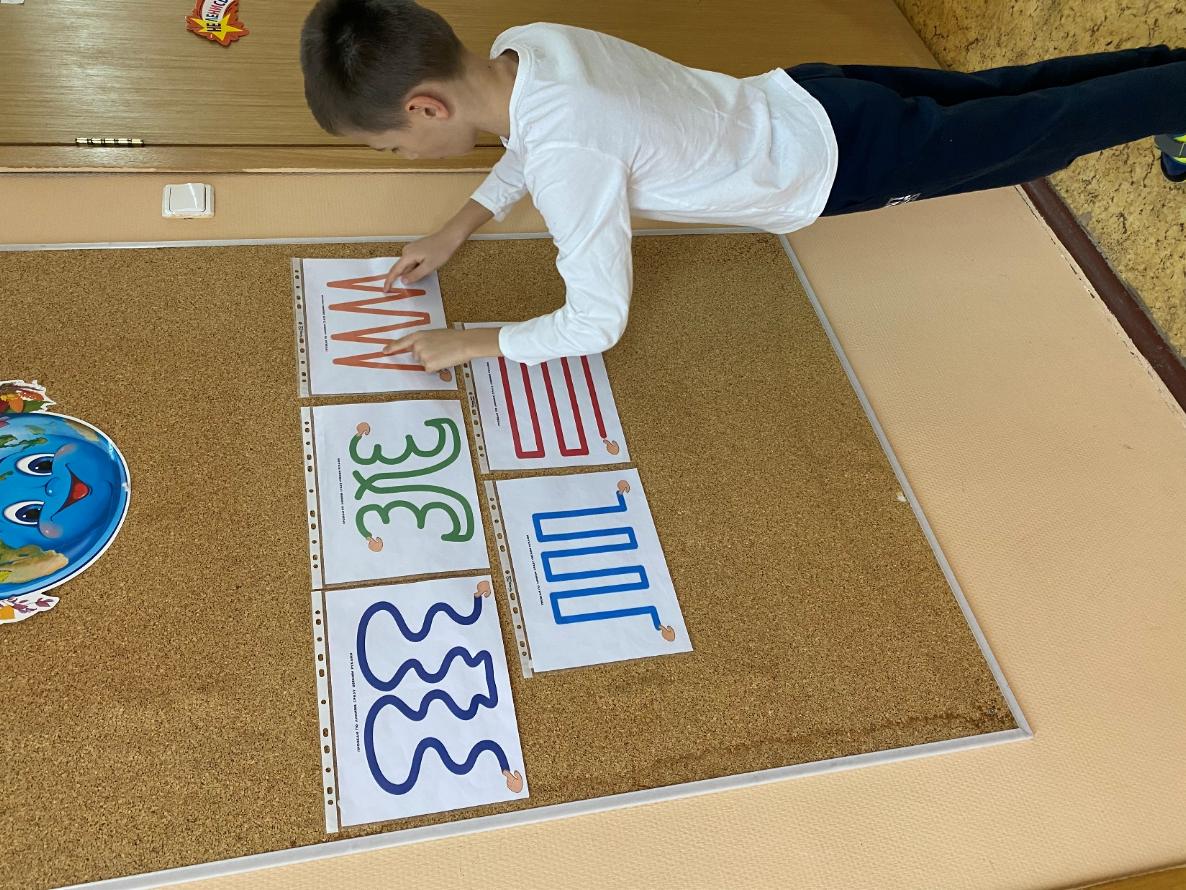 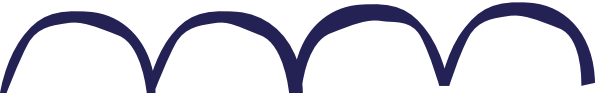 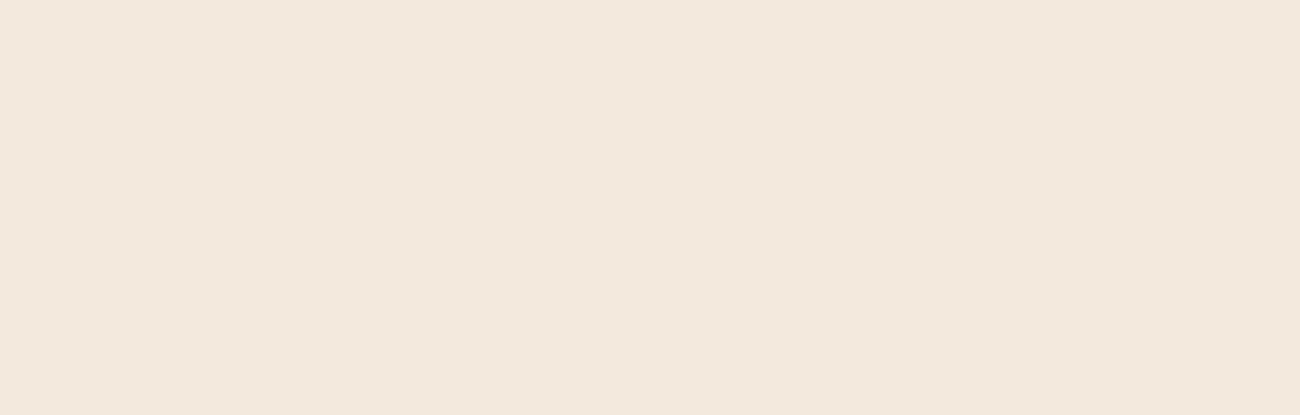 Итог:
Нейропсихологические игры повышают эффективность работы с детьми с ОВЗ.
Их можно включать в режимные моменты и в структуру урока.
Большинство игр не требуют специальной подготовки.
Ученики могут в них играть самостоятельно.
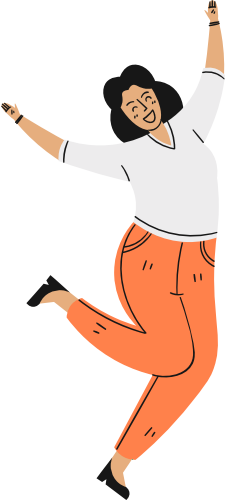 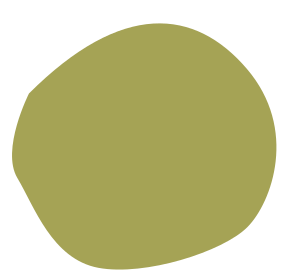 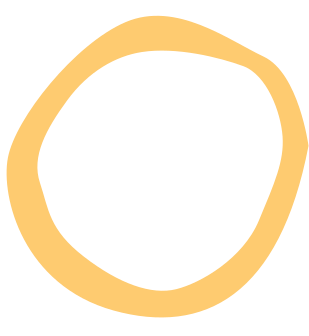 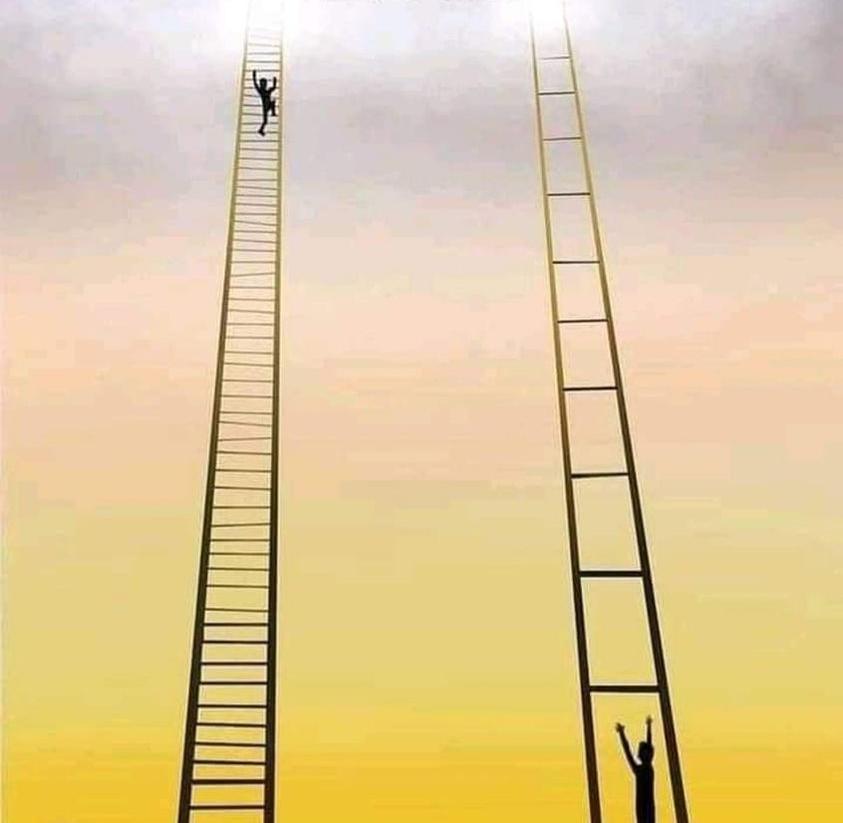 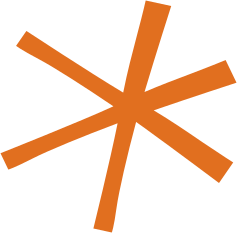 Маленькие действия приводят 
к большим результатам.
Чек-лист можно 
скачать здесь
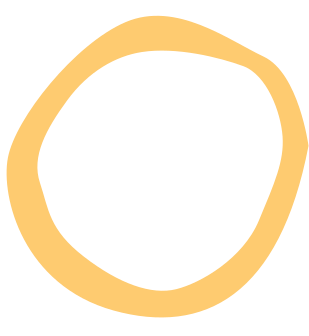 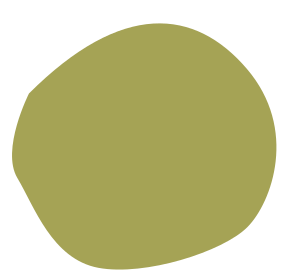 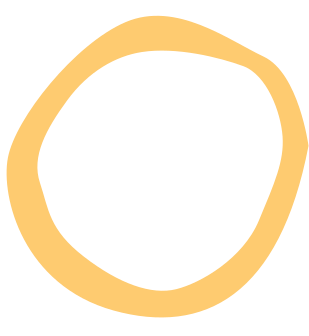 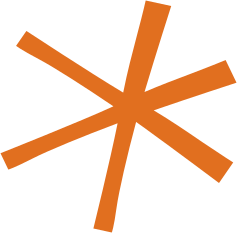 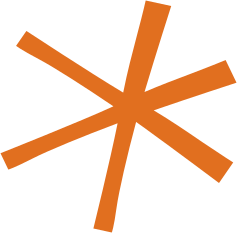 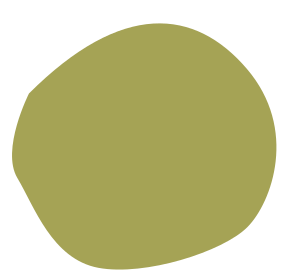 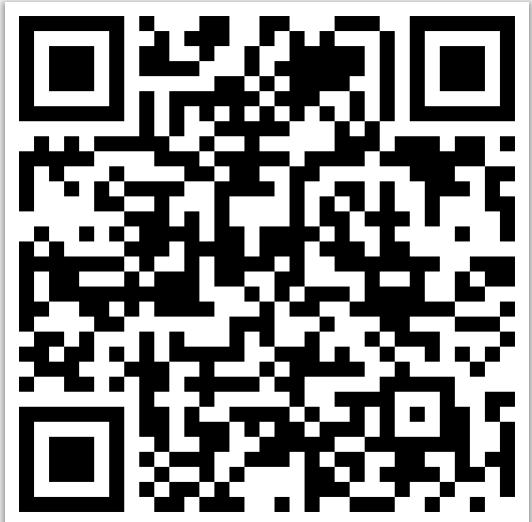 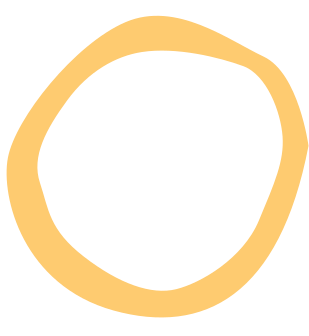 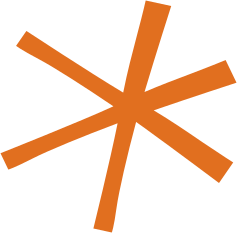 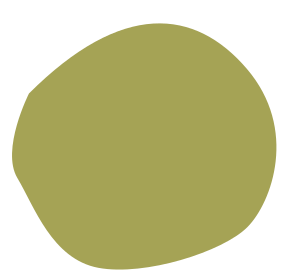 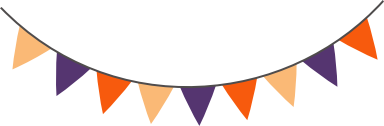 Государственное бюджетное 
общеобразовательное учреждение 
города Москвы 
«Школа № 777 
имени Героя Советского 
Союза Е.В. Михайлова»
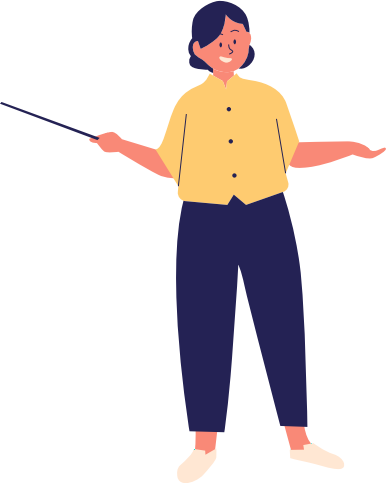 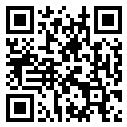